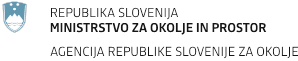 Pomen povezovanja podatkov o okolju in energiji v sistemu kazalcev okolja                  mag. Nataša Kovač                           Agencija RS za okolje
Energija je potrebna za naše življenje. Od tega, kaj je njen vir in koliko je porabimo, je odvisen njen vpliv na okolje.
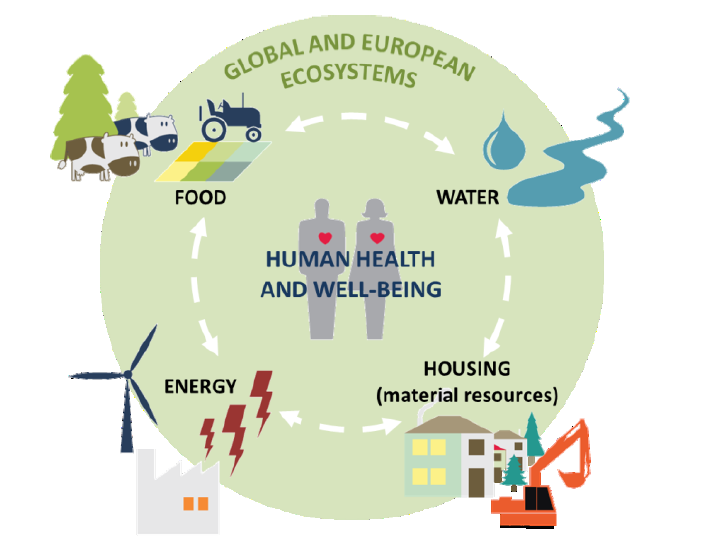 HRANA
VODA
MATERIALI
ENERGIJA
Vir: Environmental indicator report 2013, European Environment Agency
[Speaker Notes: Štiri osnovne komponente zdravja in blaginje, katerih razpoložljivost je neobhodno potrebna za naše življenje.
Energija je neobhodno potrebna za življenje ljudi. Od tega, kaj je njen vir in koliko je porabimo, je odvisen njen vpliv na okolje.]
Okoljska dimenzija se uveljavlja tudi v energetski politiki
Vizija 7. okoljskega akcijskega programa
„Do 2050 živeti dobro v okviru okoljskih omejitev našega planeta.“ 

„Blaginja in zdravo okolje sta osnovi inovativnega, krožnega gospodarstva. Krožno gospodarstvo upravlja z odpadki tako, da se v krožnem procesu nič ne izgubi. Zato pravimo, da so naravni viri upravljani trajnostno, biotska raznovrstnost pa je varovana, spoštovana in obnovljena do mere, ki zagotavlja povečano odpornost naše družbe. Nizkoogljična družba se razvija ob povečevanju BDPja in manjši rabi naravnih virov, kar postavlja osnove za globalno varnost in trajnostni razvoj družbe. "

Vir: 7th EU Environment Action Programme, Sedmi okoljski akcijski program EU
[Speaker Notes: Our prosperity and healthy environment stem from an innovative, circular economy where nothing is wasted and where natural resources are managed sustainably, and biodiversity is protected, valued and restored in ways that enhance our society's resilience. Our low-carbon growth has long been decoupled from resource use, setting the pace for a global safe and sustainable society.’]
S kazalci spremljamo doseganje ciljev
sodobne energetske politike
Okolje: izpusti TGP, izpusti v zrak, odpadki
Energetska 
učinkovitost
POTREBUJEMO:
Zanesljive, točne in kar je mogoče zadnje dostopne podatke
Povezovanje sektorjev, ki razpolagajo s podatki
Smiselne analize in njihovo uveljavljanje v praksi
Obnovljivi 
viri energije
[Speaker Notes: Zmanjšanje pritiskov na okolje, Povečanje energetske učinkovitosti, Povečanje deleža obnovljivih virov energije
Pomembno poročanje in spremljanje izvajanja ciljev]
Kazalci okolje energija sledijo šestim političnim vprašanjem (EU)
Se vpliv porabe in proizvodnje energije na okolje zmanjšuje?

2.  Se poraba energije zmanjšuje? 

3.  Kako hitro se povečuje energetska intenzivnost?
Kazalci okolje energija sledijo šestim političnim ciljem EU
4.  Je opazen prehod na goriva, ki manj onesnažujejo okolje (z manj ali nič ogljika)?

5.  Kako hitro uvajamo tehnologije za obnovljive vire energije? 

6.  So okoljski stroški bolje vključeni v sistem cen?
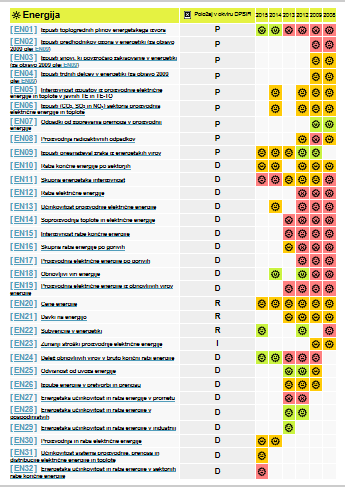 32 kazalcev okolje – energijahttp://kazalci.arso.gov.si
[Speaker Notes: Trenutno je v zbirki okolje-energija 32 kazalcev, ki jih je mogoče vpeti v vzorčno posledične povezave.]
Kazalci omogočajo ugotavljanje 
povezav med okoljem in energijo
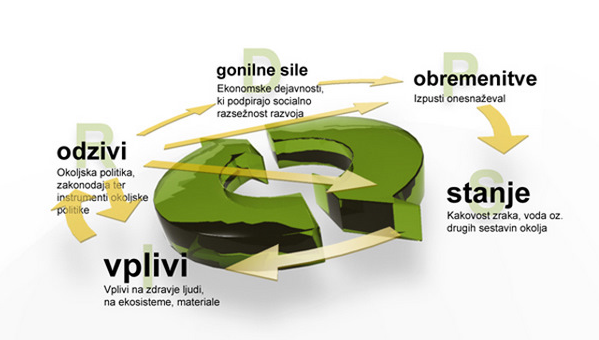 Struktura kazalca
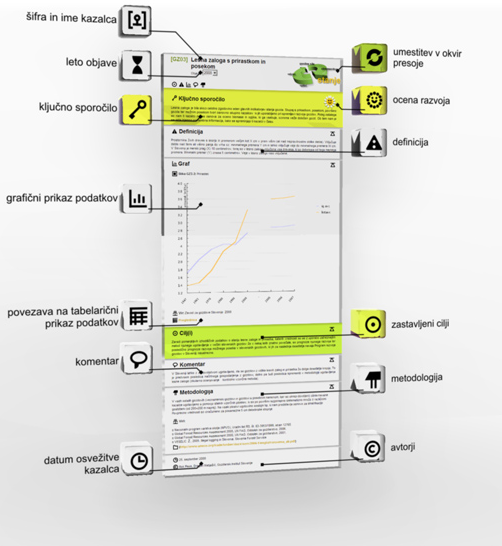 Vir: Kazalci okolja v Sloveniji, http://kazalci.arso.gov.si
Kazalci okolja so na dogovorjeni način izbrani in predstavljeni podatki, 
ki jih želimo povezati s cilji okoljske politike.
[Speaker Notes: Pomagajo nam izmeriti ali določiti količino različnih in mnogovrstnih podatkov, združenih v celoto. Primerno izbrani kazalci, ki temeljijo na dovolj dolgi podatkovni časovni vrsti, lahko kažejo ključne smeri razvoja pojava. Zato so lahko v pomoč odločevalcem pri načrtovanju in upravljanju okolja in tudi splošni javnosti pri razumevanju okoljske problematike. Pomagajo tudi pri odkrivanju podatkovnih vrzeli tekom izvajanja podatkovnih analiz in/ali ocen]
Temeljijo na številčnem podatkovnem nizu, ki kaže stanje, določeno lastnost, predvsem pa razvoj izbranega pojava. 

Kazalci tako na nekaj opozarjajo.
[Speaker Notes: Pomagajo nam izmeriti ali določiti količino različnih in mnogovrstnih podatkov, združenih v celoto. Primerno izbrani kazalci, ki temeljijo na dovolj dolgi podatkovni časovni vrsti, lahko kažejo ključne smeri razvoja pojava. Zato so lahko v pomoč odločevalcem pri načrtovanju in upravljanju okolja in tudi splošni javnosti pri razumevanju okoljske problematike. Pomagajo tudi pri odkrivanju podatkovnih vrzeli tekom izvajanja podatkovnih analiz in/ali ocen]
Kazalci so orodje za komuniciranje
Nudijo pomoč odločevalcem pri načrtovanju in upravljanju okolja

So orodje za ozaveščanje javnosti o okoljski problematiki
[Speaker Notes: Pomagajo nam izmeriti ali določiti količino različnih in mnogovrstnih podatkov, združenih v celoto. Primerno izbrani kazalci, ki temeljijo na dovolj dolgi podatkovni časovni vrsti, lahko kažejo ključne smeri razvoja pojava. Zato so lahko v pomoč odločevalcem pri načrtovanju in upravljanju okolja in tudi splošni javnosti pri razumevanju okoljske problematike. Pomagajo tudi pri odkrivanju podatkovnih vrzeli tekom izvajanja podatkovnih analiz in/ali ocen]
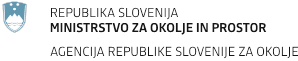 Nataša Kovač                    Agencija RS za okolje                      natasa.kovac@gov.si